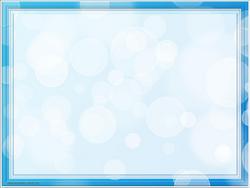 Познавательная викторина
 
             «В мире рыб»

                                     (для учащихся 4 класса)
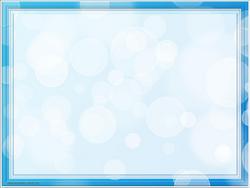 Цель: проведение познавательной викторины в форме теста по теме: «Рыбы». 
Задачи: - проверить знания учащихся по данной теме;- расширить кругозор детей о многообразном и удивительном мире рыб, - познакомить учащихся с интересными фактами из жизни водных обитателей;- прививать интерес учащихся к изучению жизни рыб;- прививать экологическую культуру младшим школьникам, бережное отношение к природе;- развивать логическое мышление, познавательные способности и память учащихся
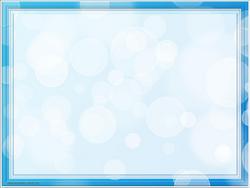 Какие живые существа являются самыми большими водохлебами?
А) животные;Б) насекомые;В) рыбы;Г) птицы.
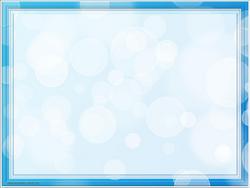 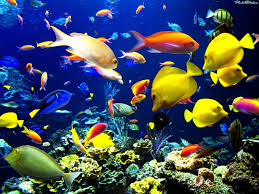 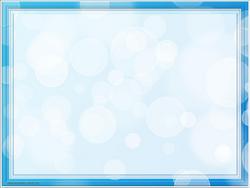 2. Какая рыба считается самой крупной морской рыбой, которая попала благодаря своему размеру в книгу рекордов Гиннеса?
А) сом;Б) рыба-луна;В) рыба-пила;Г) китовая акула.
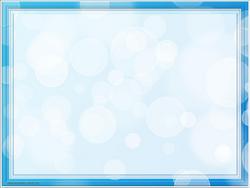 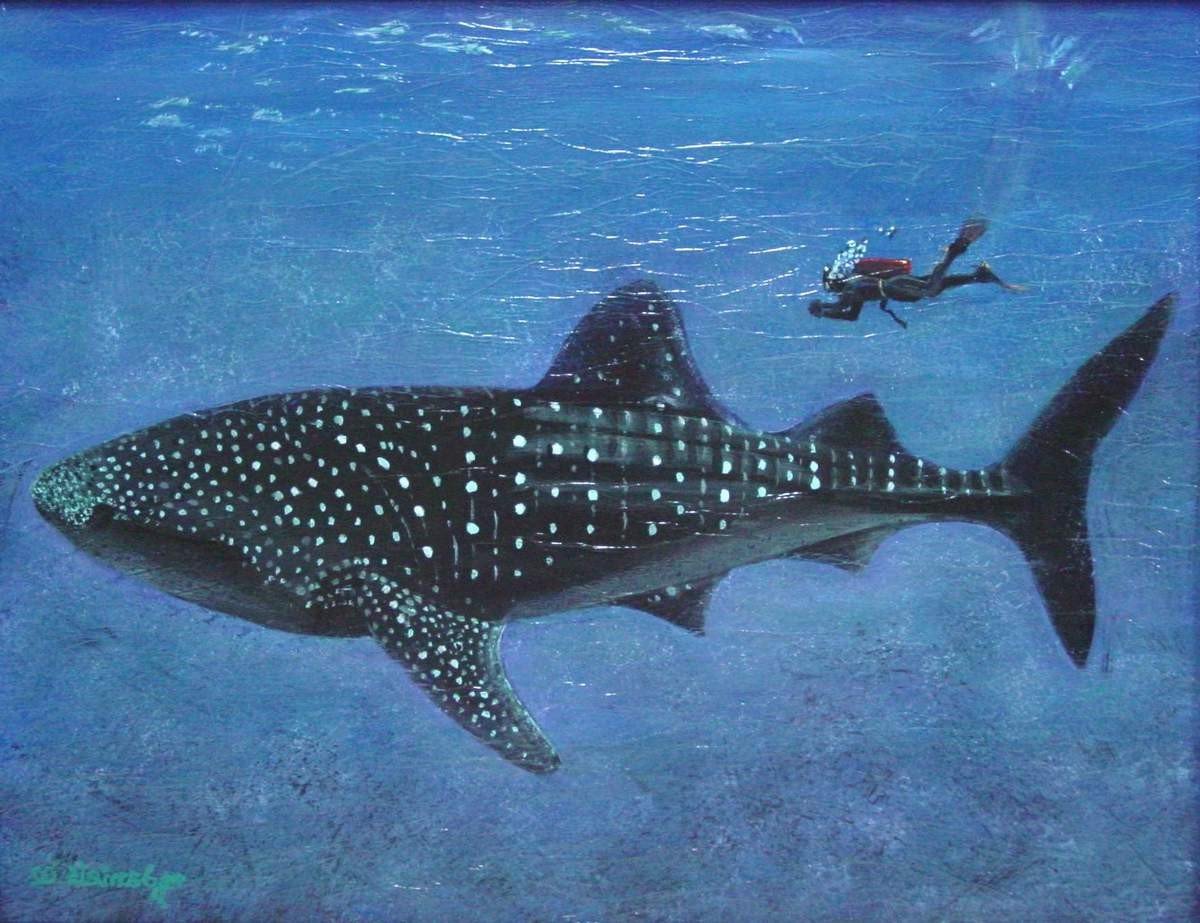 Китовая акула
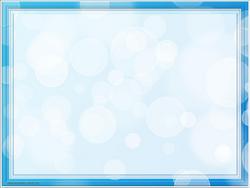 3. Какая изящная рыба таит яд на своих плавниках?
А) рыба-попугай;Б) рыба-клоун;В) рыба-пила;Г) рыба-дракон.
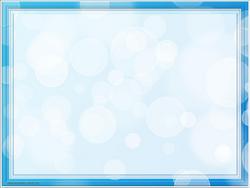 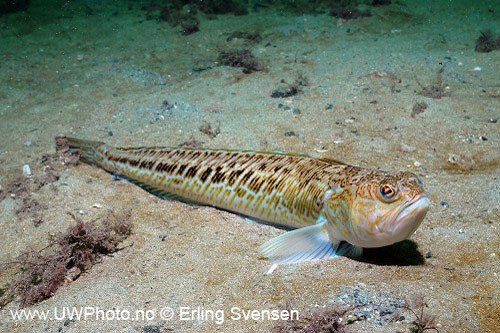 Рыба - дракон
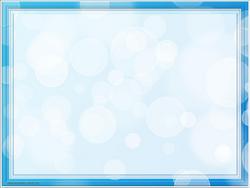 4. Как спасается от нападения хищника рыба-дикобраз?
А) спасается бегством;Б) раздувается до размеров футбольного мяча и колется иголками;В) выпрыгивает из воды и скользит по ней;Г) выпускает облачко серной кислоты.
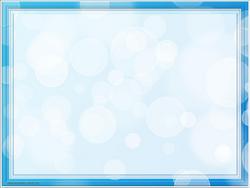 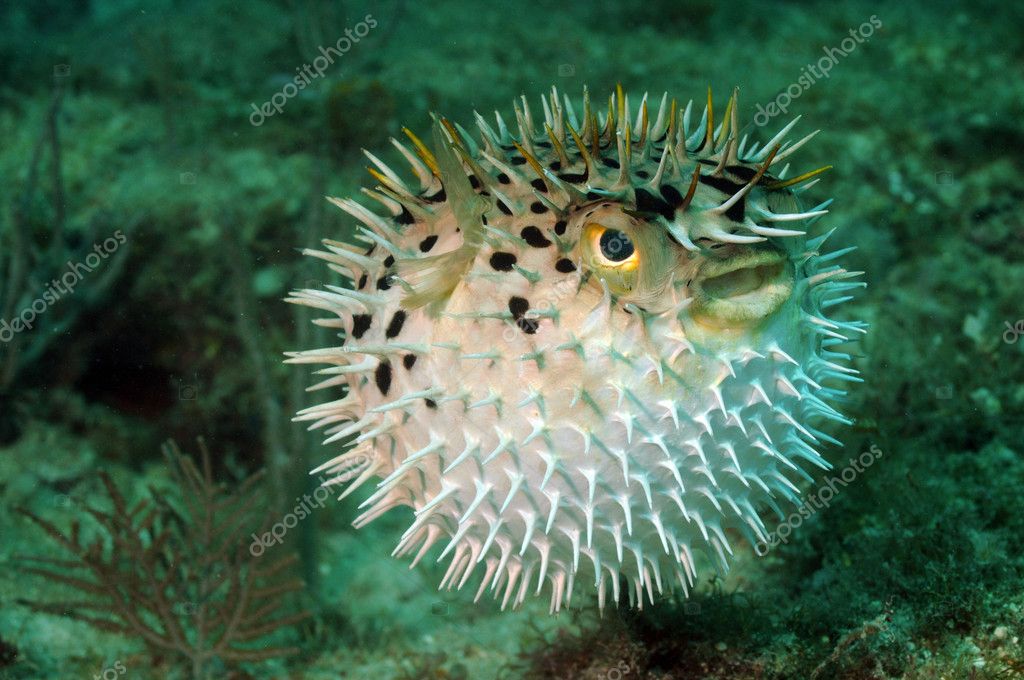 Раздувается до размеров футбольного мяча и колется иголками.
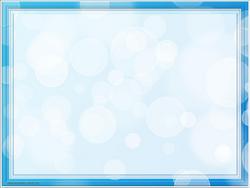 5. Из какой рыбы японцы готовят исключительный, но смертельно опасный деликатес?
А) из фугу;Б) из пираньи;В) из мурены;Г) из морского дракона.
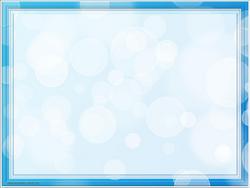 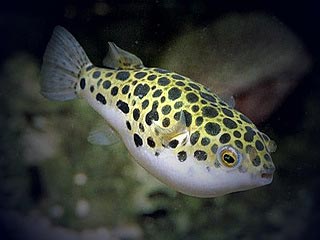 Рыба фугу.
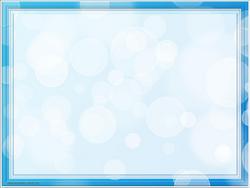 6. Какую рыбу использовали древние лекари для лечения головной боли, помещая её на голову пациента?
А) морской черт;Б) морской язык;В) скат;Г) тунец.
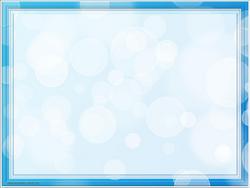 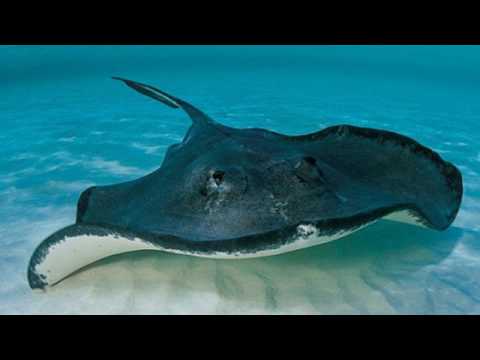 Скат
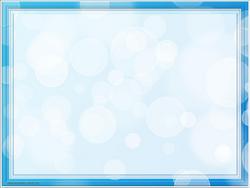 7. Какая рыба известна тем, что любит атаковать суда и подводные аппараты?
А) рыба-меч;Б) рыба-луна;В) рыба-молот;Г) рыба-клоун.
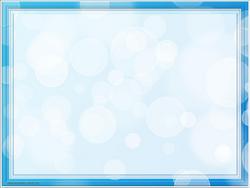 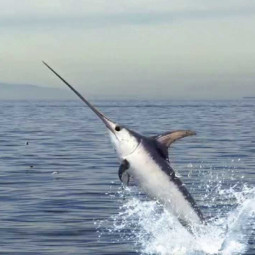 Рыба – меч.
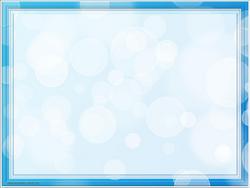 8. Какая рыба считается самой быстрой среди рыб, потому что может плыть со скоростью автомобиля, двигающегося по магистрали?
А) ваху;Б) рыба-парусник;В) синий мерлин;Г) тунец.
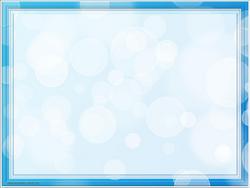 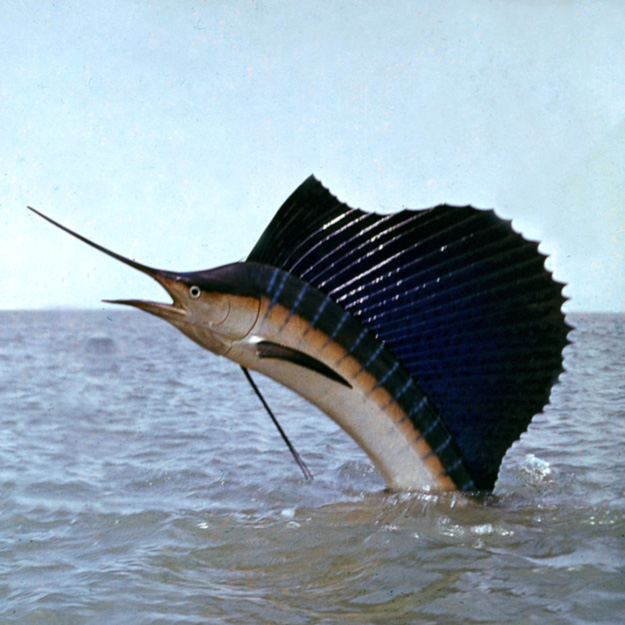 Рыба – парусник.
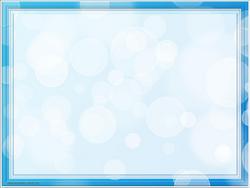 9. Какая рыба смертельно опасна для человека, потому что может бить током под водой?
А) электрический сом;Б) электрический скат;В) электрический угорь;Г) все перечисленные
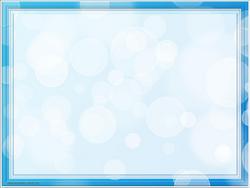 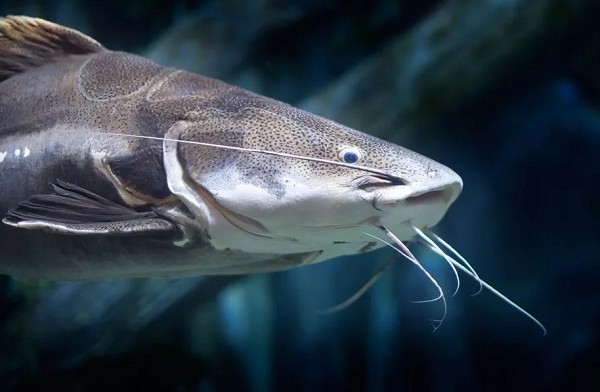 Электрический сом.
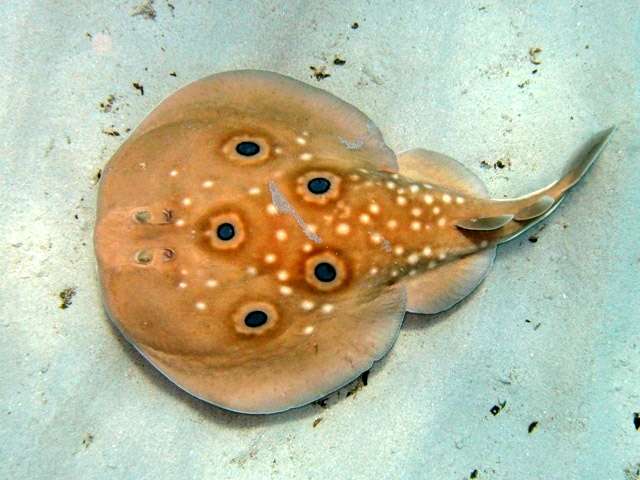 Электрический скат.
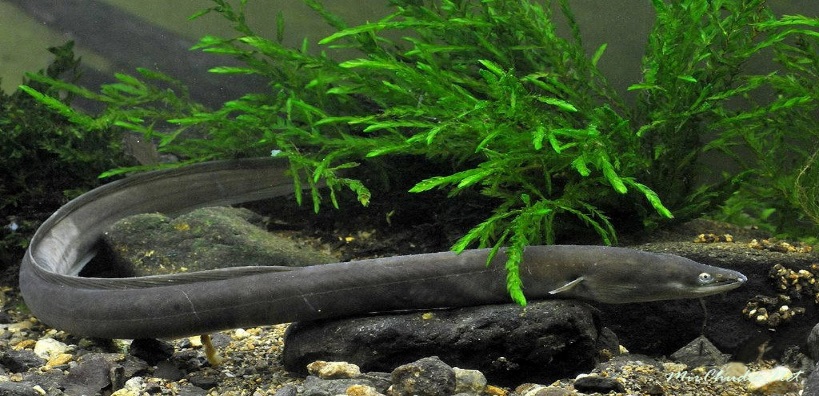 Электрический угорь.
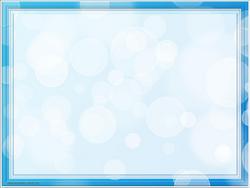 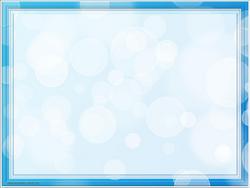 10. В каком косметическом средстве содержатся вещества, входящие в состав рыбьей чешуи, придающие ему неповторимый блеск?
А) губная помада;Б) румяна;В) тени;Г) лак для ногтей.
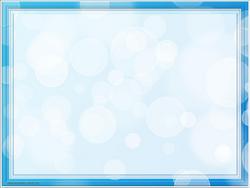 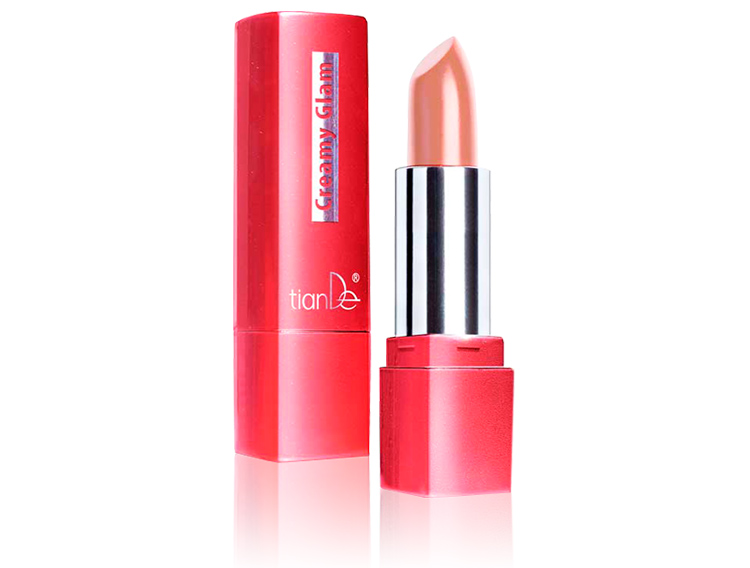 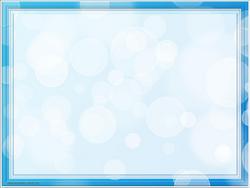 11. Какое животное монахи Средневековья считали рыбой, и поэтому они питались им в период постов?
А) черепаха;Б) бобер;В) нутрия;Г) выдра.
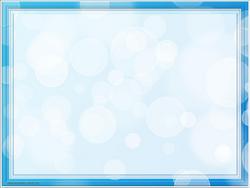 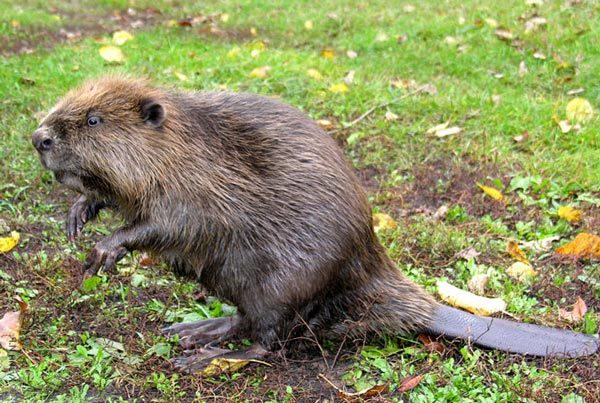 Бобёр
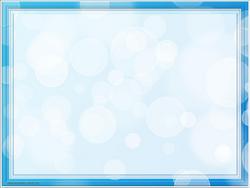 13. На каких островах обитает самая маленькая рыба - пандак, длина тела которой составляет 1 сантиметр?
А) на Виргинских островах;Б) на Филиппинских островах;В) на Бермудских островах;Г) на Багамских островах.
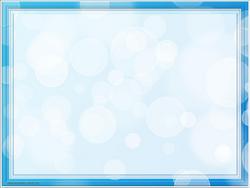 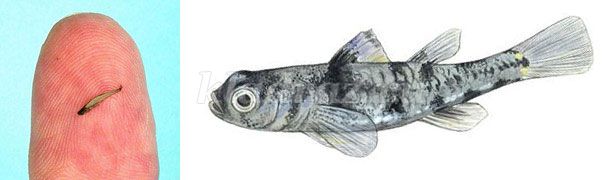 На Филиппинских островах.
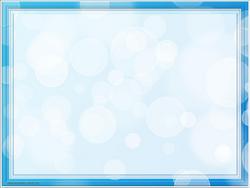 14. У какой рыбы вкусовых рецепторов больше чем у человека в 4 раза?
А) у трески;Б) у щуки;В) у ската;Г) у морского конька.
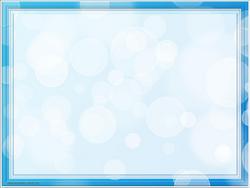 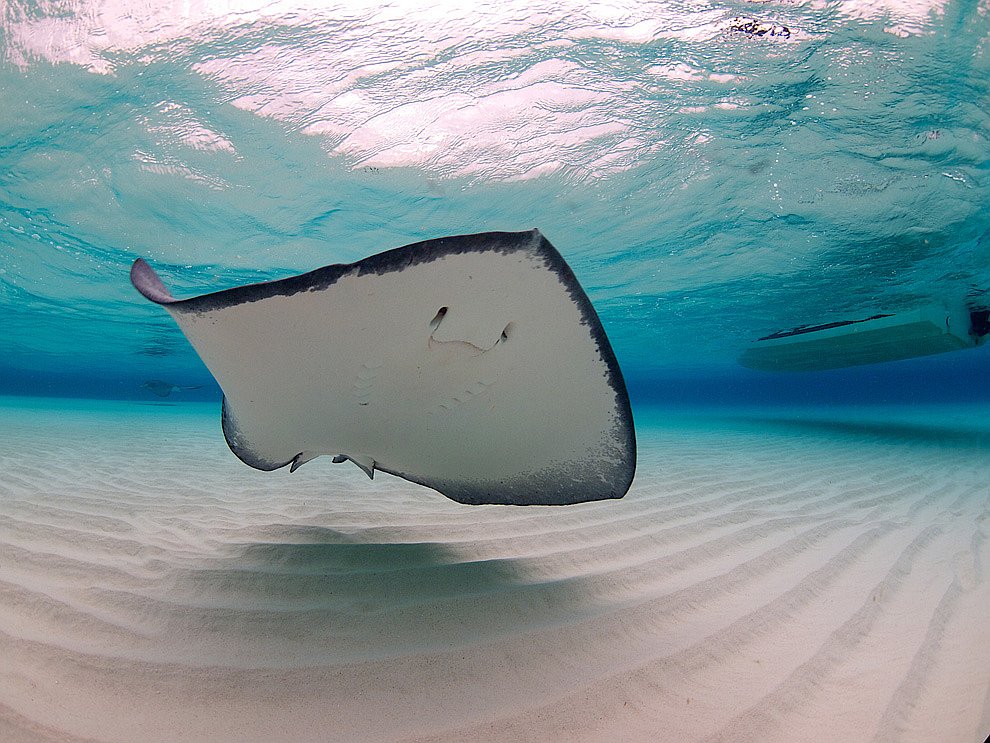 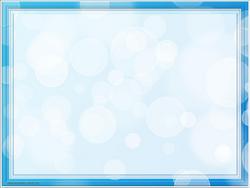 15. Какая рыба рождает уже готовых мальков, а не откладывает икру?
А) белая акула;Б) камбала;В) таймень;Г) мойва.
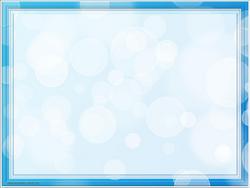 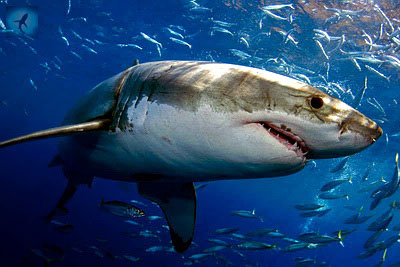 Белая акула
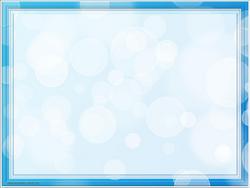 16. Какая рыба проводит большую часть времени вне воды, и может «прогуливаться» на собственных плавниках?
А) тунец;Б) форель;В) палтус;Г) илистый прыгун.
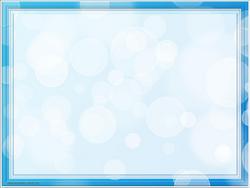 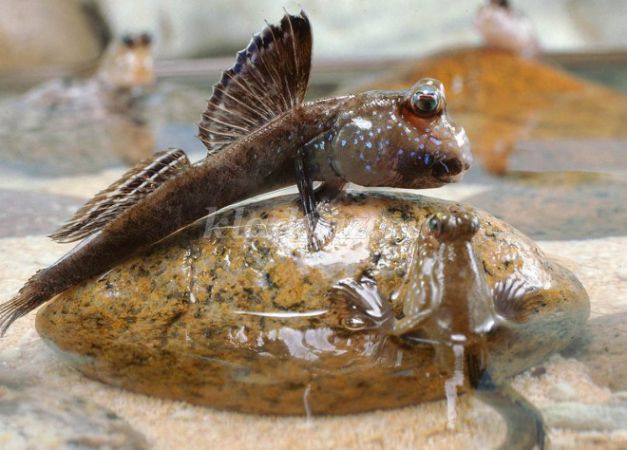 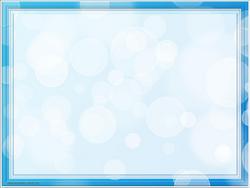 17. Какая рыба является единственным видом рыб, способным плавать в вертикальном положении?
А) пиранья;Б) морской конек;В) карась;Г) скумбрия.
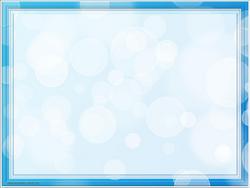 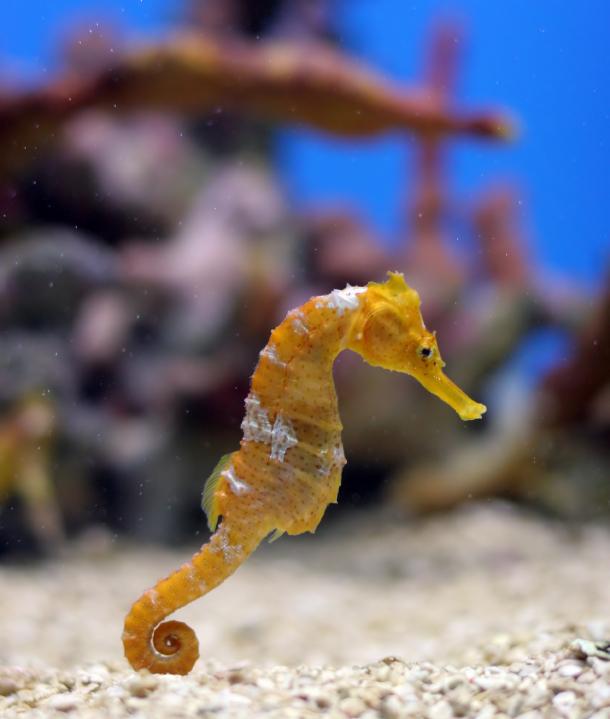 Морской конёк
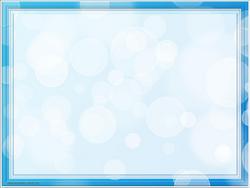 18. Какие звуки способны издавать рыбы с помощью вибрирующих мускул?
А) стонать;Б) рычать;В) свистеть;Г) все перечисленные.
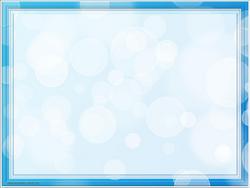 Стонать; рычать; свистеть.
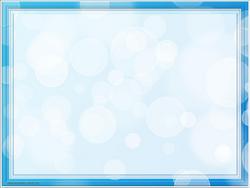 19. У какой единственной рыбы имеются веки?
А) у акулы;Б) у змеелова;В) у морского окуня;Г) у сома.
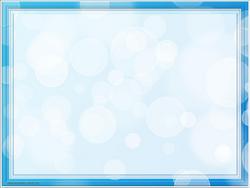 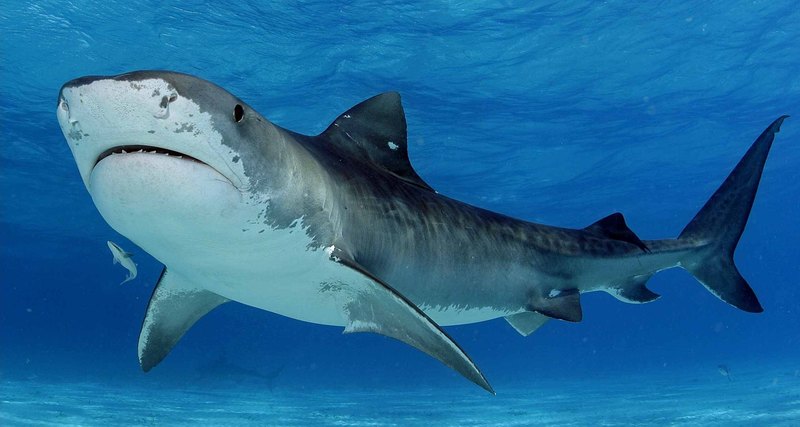 Акула
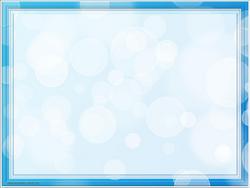 19. Какая хищная рыба маскируется под рыбку-попугая, поджидая свою жертву?
А) каменная рыба;Б) рыба-дракон;В) мурена;Г) чейлинус.
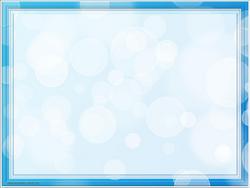 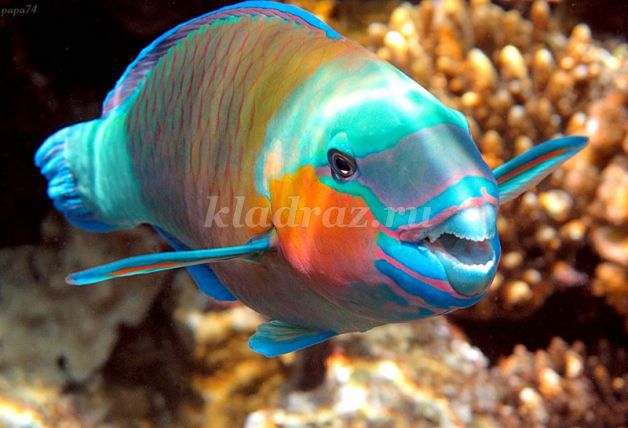 Чейлинус
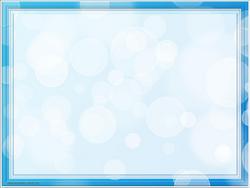 20. Какая рыба возвращается в родные края метать икру, проплывая огромные расстояния и тратя свои силы?
А) окунь;Б) лосось;В) камбала;Г) щука.
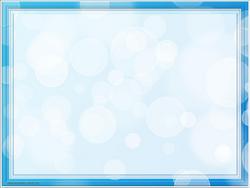 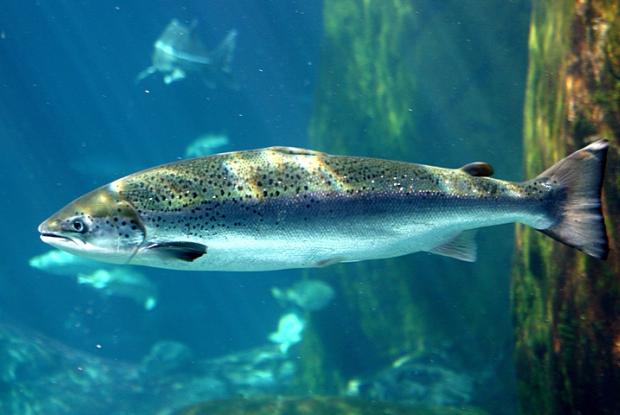 Лосось
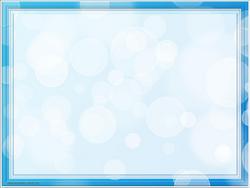 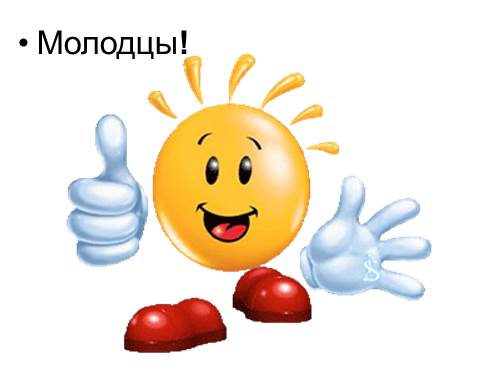